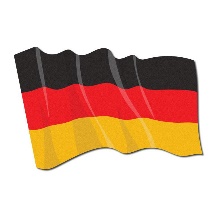 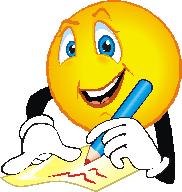 GCSE German Writing Mat
German 90 Word Paper 4 Writing Mat
Linking words…
denn = because
aber = but
und = and
jedoch = however
also = therefore
trotzdem =   in spite of that
kurz gesagt = in short
nur = only
außerdem = moreover
deswegen  =  because of that
dass = that
weil = because
obwohl = although
wenn = when/if (pres/fut)
als  = when/as (past)
sobald = as soon as
Opinions	
Ich würde sagen = I would say
wenn Sie mich fragen = if you ask me
meiner Meinung nach = in  my opinion
auf der einen Seite = on the one hand
auf der anderen Seite	=  on the other hand
wie gesagt = as I said
Ich denke, dass – I think that
Ich finde, dass – I find that
Ich meine, dass – I think that
Score 5 ingredients…
ALL bullet points of task covered
At least 2 opinions with a reason
Past tense used
Present tense used
Future tense used
Talk about self and at least 1 other person
Connective used
Adjective used
DIFFERENT adjective to last used
Adverb used
Intensifier used
Interesting vocabulary used

Some Score  8 ingredients….
Comparative used
Conditional tense used
An idiom used
Ich liebe (I love)
Ich schwärme für (I absolutely love)
Am liebsten mag ich (I like… best)
Ich mag (I like)
(Sth) gefällt mir (It suits me)
Ich (verb) gern (I like)
Ich (verb) lieber (I prefer)
Ich hasse (I hate) 
Ich interessiere mich für (I’m interested in)
Es ist mir egal (It’s all the same to me)
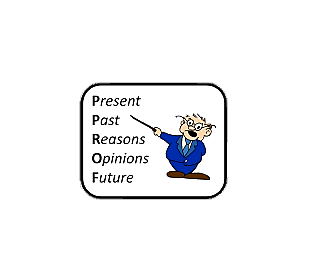 Boot words kick the verb to the end of the sentence
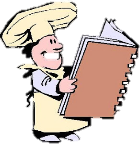 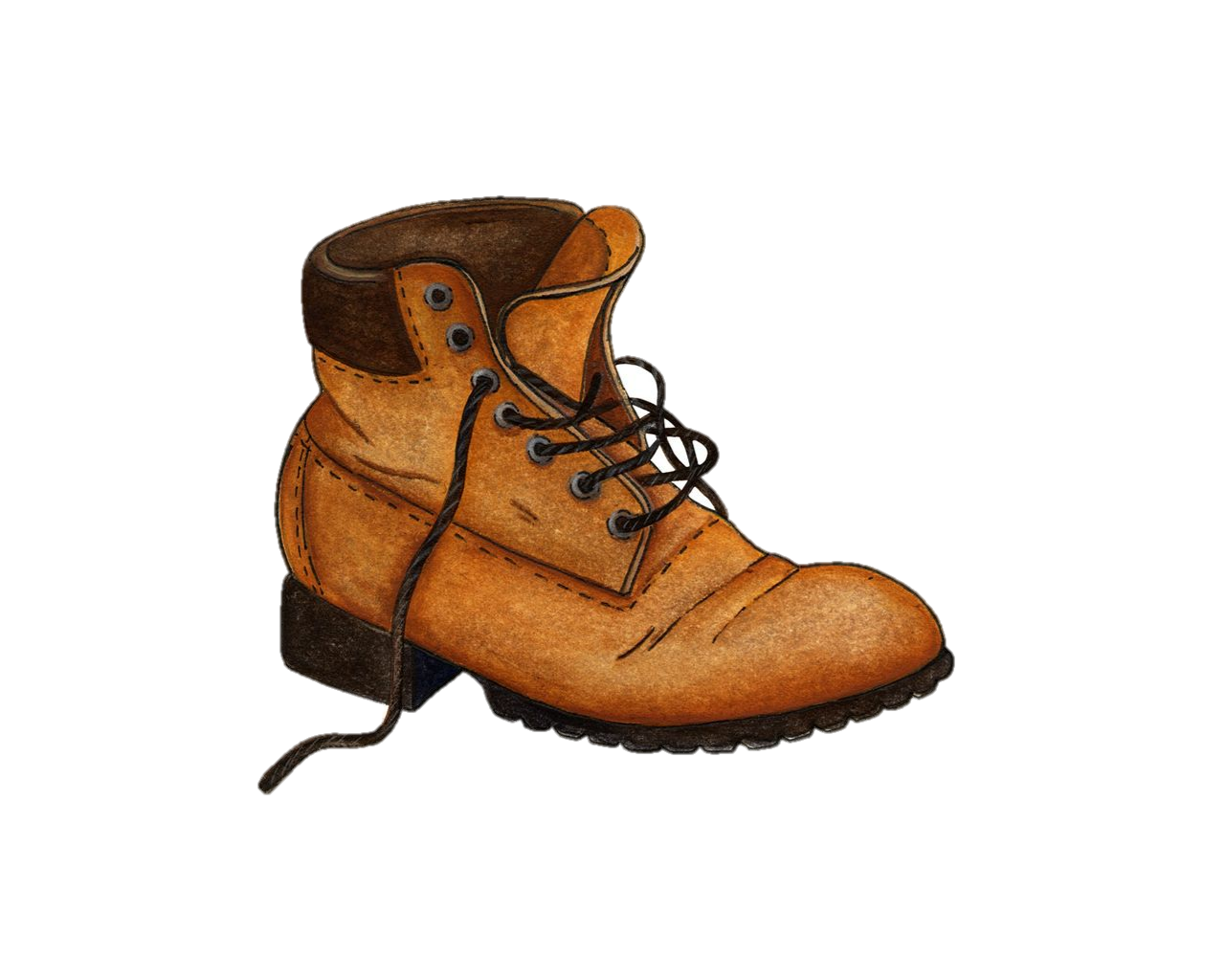 , before all subordinating conjunctions
alt (old)
altmodisch (old-fashioned)
anstrengend (tiring)
aufrichtig (sincere)
einfach (easy)
faul (lazy)
fleißig (hard-working)
gesprächig (talkative)
glücklich (happy)
groß (tall)
gut (good)
häßlich (ugly)
heiß (hot)
höflich (polite)
interessant (interesting)
kalt (cold)
klein (short—height)
kurz (short)
lang (long)
langweilig (boring)
laut (noisy)
liebenswürdig (kind)
lustig (funny)
modern (modern)
mutig (brave)
neu (new)
ruhig (quiet)
sauber (clean)
schlecht (bad)
schmutzig (dirty)
schön (nice)
schüchtern (shy)
schwierig (difficult)
traurig (sad)
unangenehm (unpleasant)
wichtig (important)
Es war.... = It was........
sehr = very
nicht sehr = not very
ziemlich = quite
nicht so = not so
zu = too
ein bißchen = a little
wirklich = really
etwas = somewhat
ganz = completely/somwehat
(adjective)er + als (more + adj + than) 
Irregulars! 
gut >besser 
alt>älter
so + (adjective) + wie (as + adj + as) 
jung>jünger groß>größer
hoch>höher
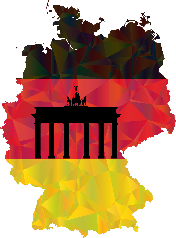 Comparatives…
Intensifiers…
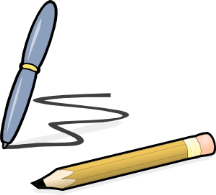 Where at = DAT
Where to = AKKU
Prepositions with either accusative or dative: 
IN (in/to), AN (on),AUF (on), HINTER (without) NEBEN (next to). VOR(in front of/before), ÜBER (on top of/via), ZWISCHEN (between), UNTER (between)
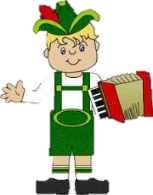 Adjective Endings…
MARKSCHEME /16
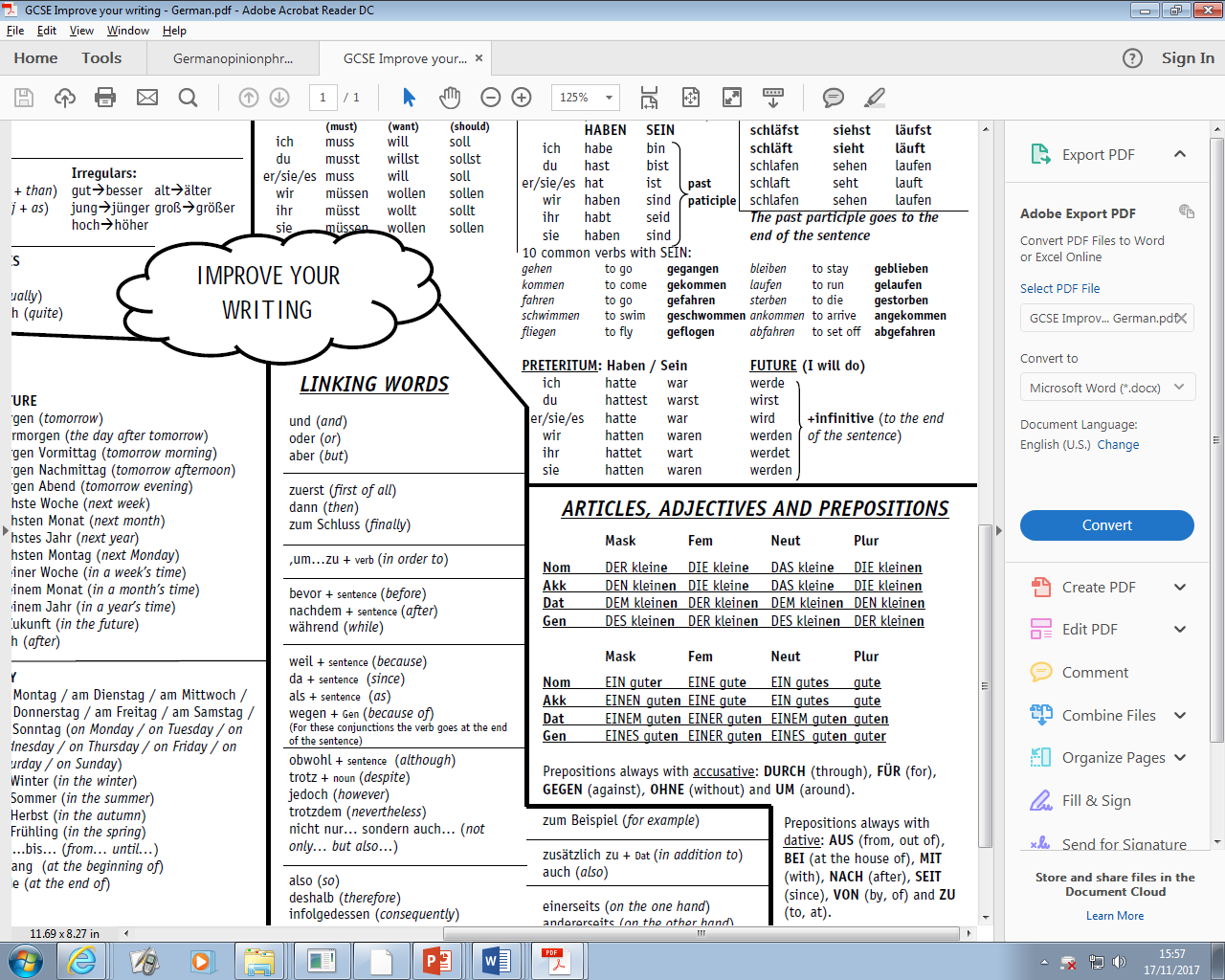 Prepositions always with accusative: 
FÜR (for),UM (around) DURCH (through), GEGEN (against), ENTLANG (along), BIS (until)OHNE (without) WIEDER (again)
Response /6
Variety of appropriate vocab (is it relevant?)
Complexity
Three time frames
Clear message
Does it fit the task?
Idioms…
um den heißen Brei herumreden – to beat around the bush
du kannst Gift drauf nehmen -  you can bet your life on that
eine Extrawurst verlangen – to ask of special treatment
zwei Fliegen mit einer Klappe schlagen – to kill 2 birds with 1 stone
sich zum Affen machen – to make a fool of oneself
da steppt der Bär – it will be a good party
Tomaten auf den Augen – to be oblivious of whats going on
den Nagel auf den Nagel treffen – to hit the nail on the head
ich verstehe nur Bahnhof – it’s all Greek to me
Content /10

Cover ALL aspects of the task!
Opinions
A lot of information
Ich möchte 	I would like
Es wäre  	It would be
Wir könnten	We could..
Wir sollten	We should
Conditional…
Prepositions always with
dative: AUS (from, out of), BEI (at the house of), MIT (with), NACH (after), SEIT (since), VON (by, of) and ZU (to, at).
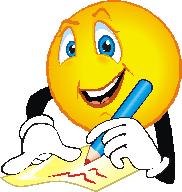 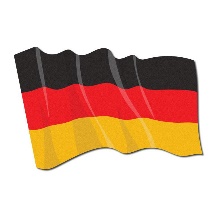 Don’t forget to refer to THREE time frames…
Past
Present
Future
Time phrases…
Time phrases…
Time phrases…
gestern (yesterday)
vorgestern (the day before yesterday)
gestern Vormittag (yesterday morning)
gestern Nachmittag (yesterday afternoon)
gestern Abend (yesterday evening)
letzte Woche (last week)
letzten Monat (last month)
letztes Jahr (last year)







letzten Montag (last Monday)
vor einer Woche (a week ago)
vor einem Monat (a month ago)
vor einem Jahr (a year ago)
vor (before)
heute Morgen (this morning)
heute Nachmittag (this afternoon)
heute Abend (tonight)
diese Woche (this week)
dieses Jahr (this year)
1999 (in 1999)
morgen (tomorrow)
übermorgen (the day after tomorrow)
morgen Vormittag (tomorrow morning)
morgen Nachmittag (tomorrow afternoon)
morgen Abend (tomorrow evening)
nächste Woche (next week)
nächsten Monat (next month)
nächstes Jahr (next year)
nächsten Montag (next Monday)
in einer Woche (in a week’s time)
in einem Monat (in a month’s time)
in einem Jahr (in a year’s time)
in Zukunft (in the future)
nach (after)
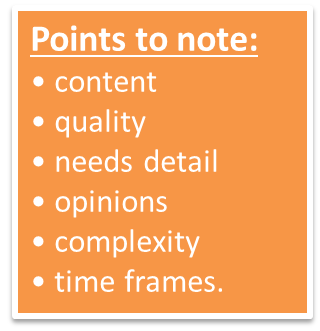 jetzt (now)
sofort (right now)
heute (today)
heutzutage (nowadays)
am Morgen / morgens (in the morning)
am Nachmittag / nachmittags
(in the afternoon)
am Abend / abends (in the evening)
jeden Tag (every day)
jede Woche (every week)
einmal in der Woche (once a week)






























fünfmal im Monat (five times a month)
jeden Monat (every month)
so bald wie möglich
(as soon as possible)
immer (always)
normalerweise (usually)
oft (often)
ab und zu (from time to time)
manchmal (sometimes)
fast nie (hardly ever)
nie / niemals (never)
bald (soon)
früh (early)
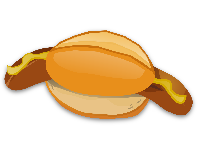 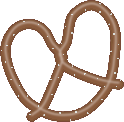 TMP  TIME, MANNER, PLACE
These verbs are always followed by an
infinitive. The infinitive will always be at
the end of the sentence:
MÖGEN KÖNNEN DÜRFEN
(like)                    (can)                     (be allowed)
ich möchte    kann         darf
du möchtest  kannst       darfst
er/sie/es möchte kann   darf
wir möchten   können    dürfen
ihr möchtet     könnt      dürft
sie möchten   können    dürfen
MÜSSEN WOLLEN SOLLEN
(must)                  (want)                  (should)
ich muss            will        soll
du musst           willst     sollst
er/sie/es muss  will        soll
wir müssen       wollen   sollen
ihr müsst          wollt      sollt
sie müssen       wollen   sollen
Auxiliary Verbs – sein used with verbs of movement/change of state
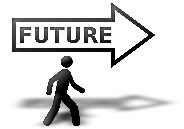 FUTURE TENSE

Ich werde
Du wirst
Er/Sie/Es wird
Wir warden
Ihr werdet
Sie/sie werden
VERB,VERB
(I did / I have done)  
HABEN 	SEIN 
ich habe 	bin 
du hast 	bist 
er/sie/es hat 	ist 
wir haben 	sind 
ihr habt 	seid
sie haben 	sind
PRESENT (I do) 	           VERBS WITH VOWEL CHANGE

WOHNEN ARBEITEN               SPRECHEN NEHMEN ESSEN
ich wohn-E arbeit-E 	           spreche nehme esse
du wohn-ST arbeit-EST          sprichst nimmst isst
er/sie/es wohn-T arbeit-ET  spricht nimmt isst
wir wohn-EN arbeit-EN          sprechen nehmen essen
ihr wohn-T arbeit-T                sprecht nehmt esst
sie wohn-EN arbeit-EN          sprechen nehmen essen
+ PAST PARTICIPLE TO THE END OF THE SENTENCE


e.g.  Ich habe Pommes gegessen

Ich bin nach Berlin gefahren
+ INFINITIVE TO THE END OF THE SENTENCE

e.g.  Ich werde Fußball spielen.

Du wirst nach Berlin fahren.
COMMON VERBS THAT USE SEIN
gehen > gegangen 
bleiben > geblieben
kommen > gekommen 
laufen > gelaufen
fahren > gefahren 
sterben > gestorben




schwimmen > geschwommen 
ankommen > angekommen 
fliegen > geflogen 
abfahren > abgefahren
sein > gewesen
umziehen > umgezogen
es wird Spaß machen – it will be fun
es wird gut sein – it will be good
es wird mir gefallen – I will like it
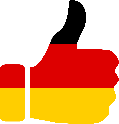 Don’t forget #V2 
(verb always in 2nd idea)
Imperfect Tense
Take off the –en from an infinitive and add these endings:
Ich spielte – I played
Du spieltest – You played
Er/sie/es/man spielte – He/she/it/one played
Wir spielten – We played
Ihr spieltet – You (pl) played
Sie/sie spielten – They/You (formal) played

Haben / Sein (had/was)
ich hatte 	war
du hattest 	warst
er/sie/es hatte 	war
wir hatten 	waren
ihr hattet 	wart
sie hatten 	waren

Es war – it was
Es hat mir gefallen – I liked it
Score 5 Checklist:
ALL bullet points of task covered
At least 2 opinions with a reason
Past tense used
Present tense used
Future tense used
Talk about self and  at least 1 other person
Connective used
Adjective used
DIFFERENT adjective to last used
Adverb used
Intensifier used
Interesting vocabulary used
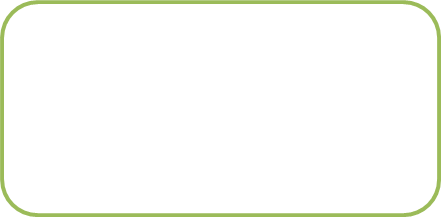 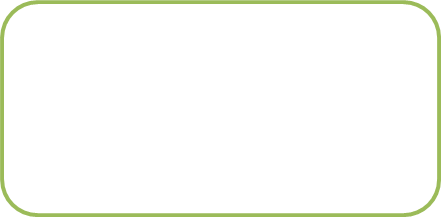 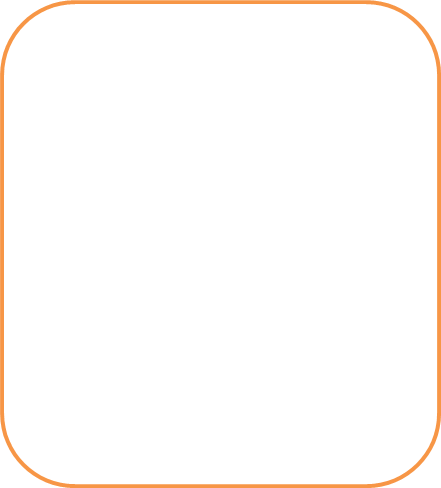 COMMON INFINITIVES
gehen – to go
sehen – to see
fahren – to go/travel
denken – to think
spielen – to play
benutzen – to use
tanzen – to dance
essen – to eat
nehmen – to take
sprechen – to speak
reden – to chat
trinken – to drink
schwimmen – to swim
bleiben – to stay
kommen – to come







sterben – to die
laufen – to run
fliegen – to fly
versuchen – to try
probieren – to try 
verdienen – to earn
ausgeben – to spend
kaufen – to buy
haben – to have
sein – to be
sammeln – to collect
wandern – to hike
werden – to become
führen – to lead
backen – to bake
waschen – to wash







SEPERABLE VERBS
aufstehen – to get up
aufwachen – to wake up
anziehen – to get dressed
umziehen – to get changed
teilnehmen – to take part
mitspielen – to play with
aufräumen – to tidy up
abwaschen – to wash up
fernsehen – to watch TV
ankommen – to arrive
abfahren – to depart
anrufen – to call
abnehmen – to lose weight
zunehmen – to gain weight
umsteigen – to change
Perfect Tense